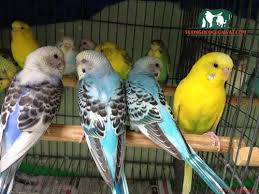 Yeán phuïng coù boä loâng tím bieâng bieác, troâng raát dieâm duùa.
Yeân
ieâng
ieâm
aâu
Thöù tö ngaøy 8 thaùng 12 naêm 2020
Tiếng việt
ieâng     ieâm    yeân
ieâng
b
bieâng
ieâng
MÁI TRƯỜNG TUỔI THƠ
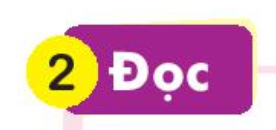 yeân
ieâng
ieâm
rieàng
ieâng
lieäng
ieâng
ieâng
kieãng
kieåm
xieâm
ieâm
ieâm
ieâm
dieãm
yeân
yeân
yeán
yeân
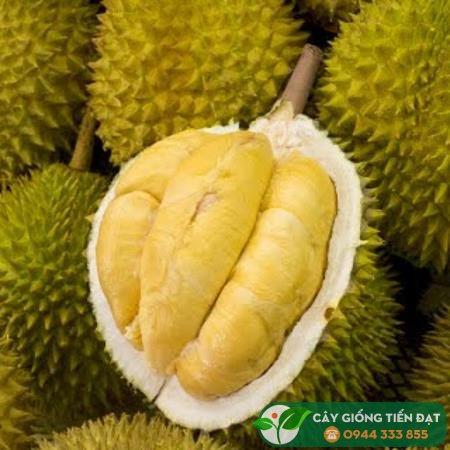 saàu rieâng
ieâng
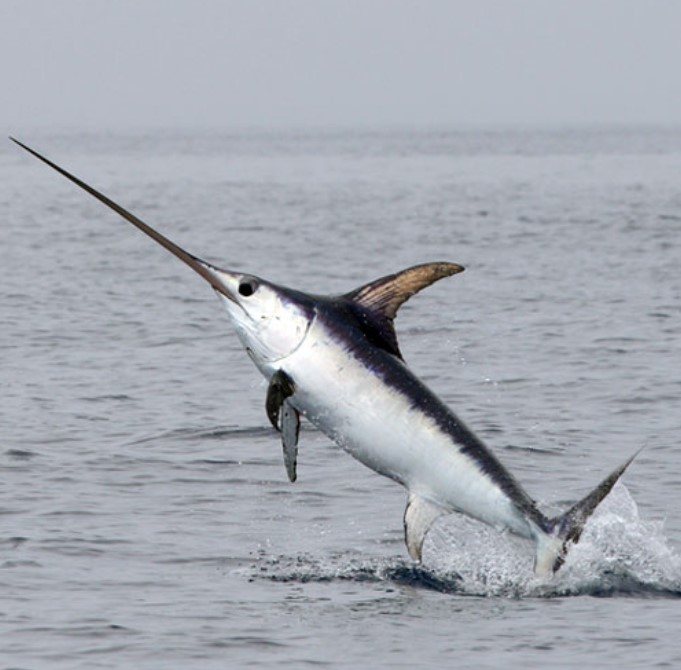 caù kieám
ieâm
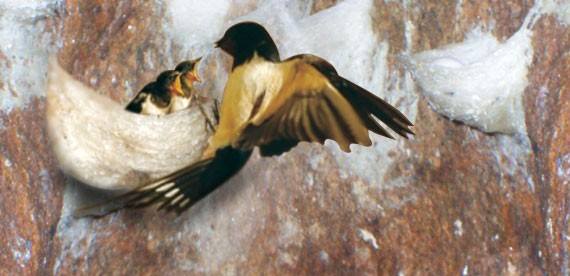 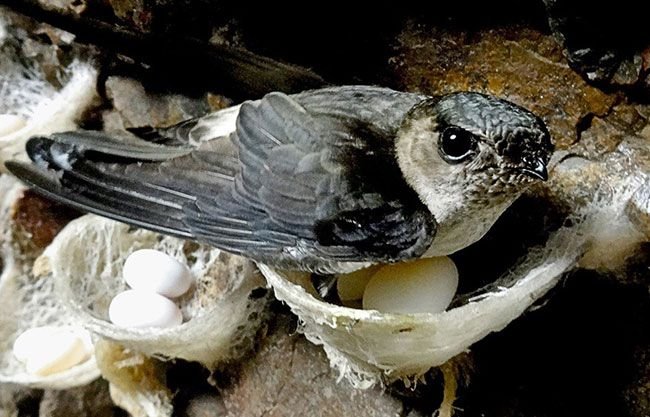 toå yeán
yeân
Thöù tö ngaøy 9 thaùng 12 naêm 2020
Tiếng việt
ieâng     ieâm   yeân
saàu rieâng
caù kieám
toå yeán
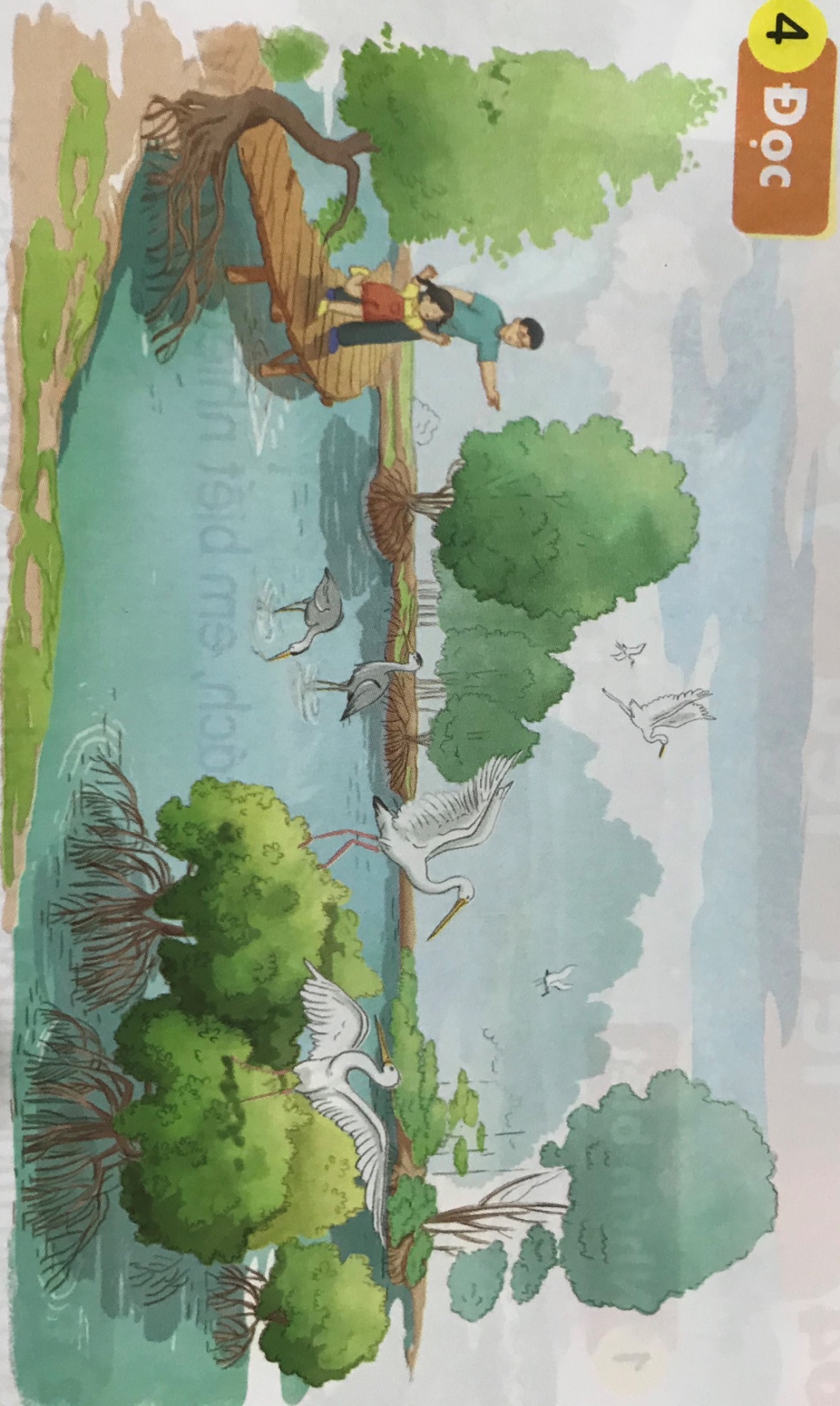 Haø theo boá ñeán saân chim. Saân coù coø, dieäc, saùo, boà noâng,.. Haø chaêm chuù nhìn nhöõng ñaøn coø traéng, dieäc xaùm bay lieäng, ñaäu kín treân nhöõng ngoïn caây. Sau moät ngaøy ñi kieám aên, töøng ñaøn chim ríu rít veà toå, troâng thaät yeân bình.
1 Haø theo boá ñeán saân chim./ 2Saân coù coø, dieäc, saùo, boà noâng,../ 3Haø chaêm chuù nhìn nhöõng ñaøn coø traéng, dieäc xaùm bay lieäng, ñaäu kín treân nhöõng ngoïn caây./ 4Sau moät ngaøy ñi kieám aên, töøng ñaøn chim ríu rít veà toå, troâng thaät yeân bình./
ieâng
ieâm
yeân
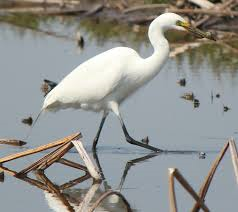 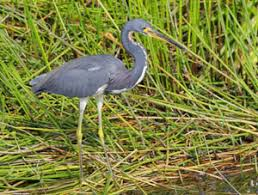 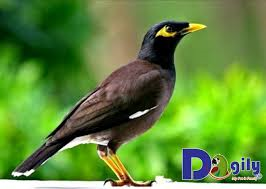 dieäc
saùo
coø
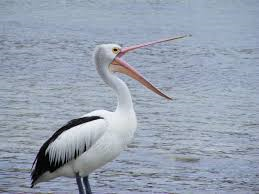 boà noâng
5. Noùi
Loaøi chim
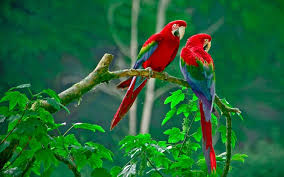 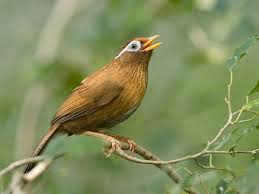 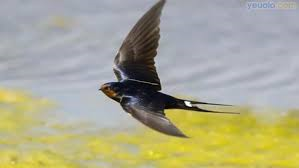 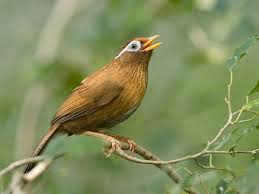 Hoïa mi laø loaøi coù gioïng hoùt hay cuøng moät boä loâng saëc sôõ maøu saéc. Chuùng raát hieàn vaø thaân thieän ñem laïi caûm giaùc vui veû. Chuùng hoùt raát hay.
Họa mi
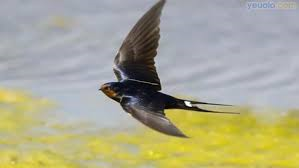 én
Chim eùn laø nhöõng loaøi chim thích nghi vôùi cuoäc soáng saên tìm moài treân khoâng. Chuùng laø loaøi chim baùo hieäu muøa xuaân.
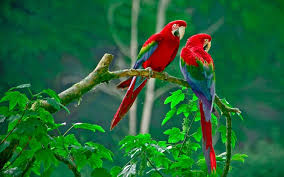 Vẹt
Laø loaïi chim thöôøng coù loâng maøu xanh bieác, moû quaëp maøu ñoû, coù theå baét chöôùc tieáng ngöôøi.